Recitation 4May 23
DPMM
Splines with multiple predictors
Classification and regression trees
Dirichlet Process Mixture Model
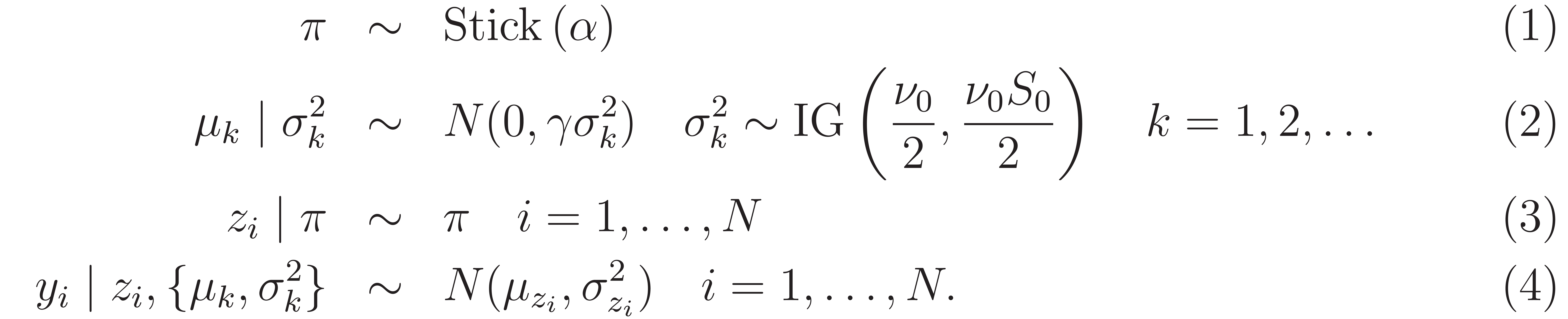 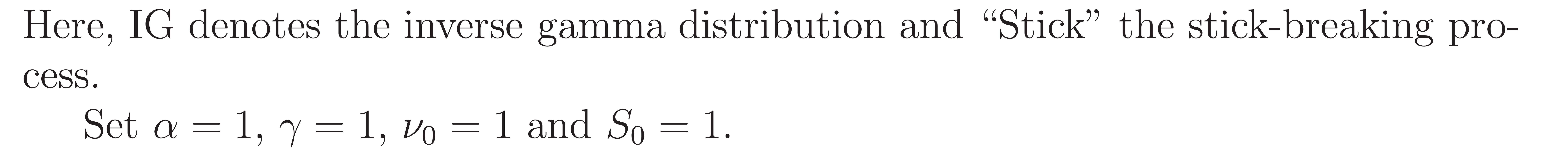 Library “DPpackage”

R Demo 1
Spline method with multiple predictors
Generalized Additive Model

Natural Thin Plate Splines
The minimizer of (RSS+“bending energy”) among all interpolators with knots at the observations. 





Form:
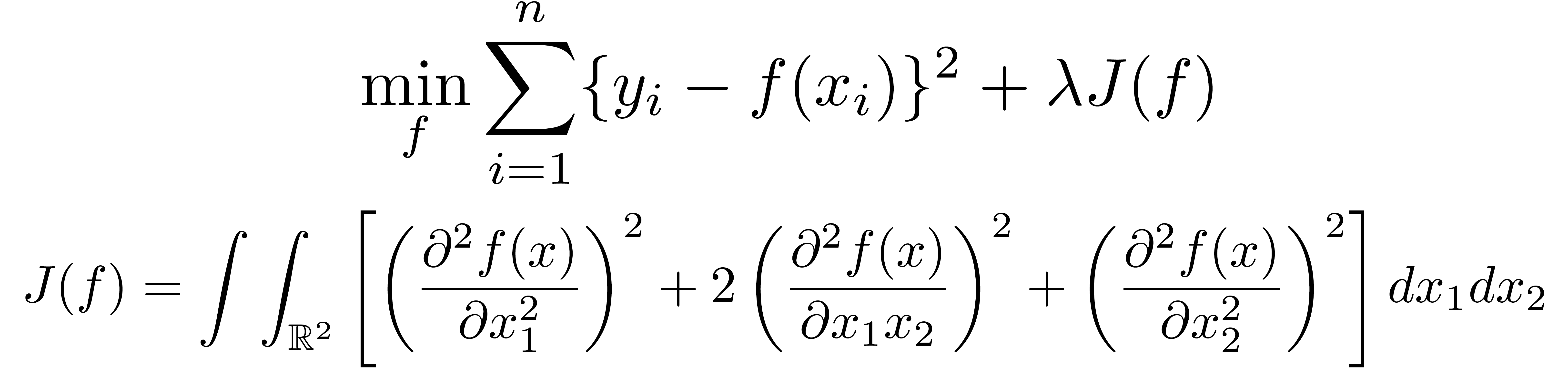 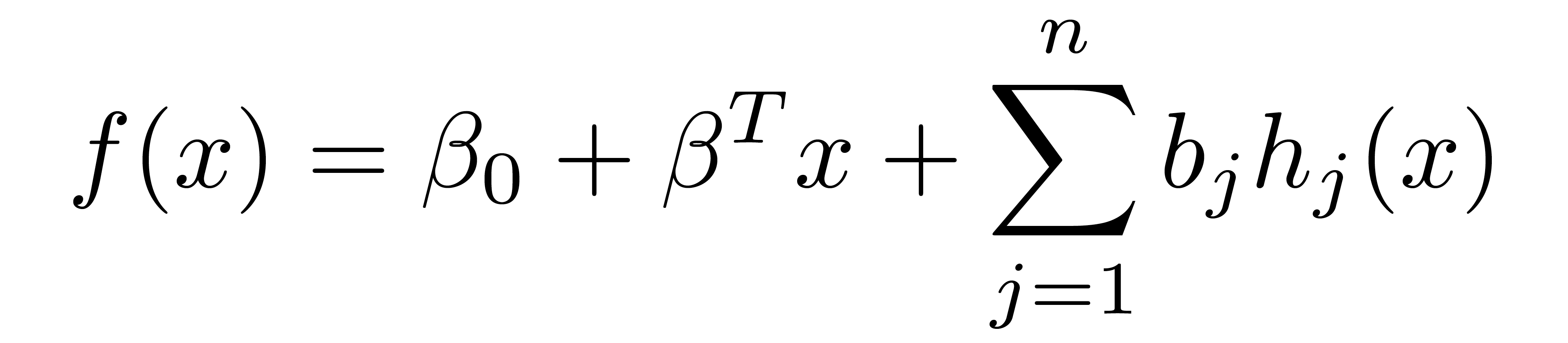 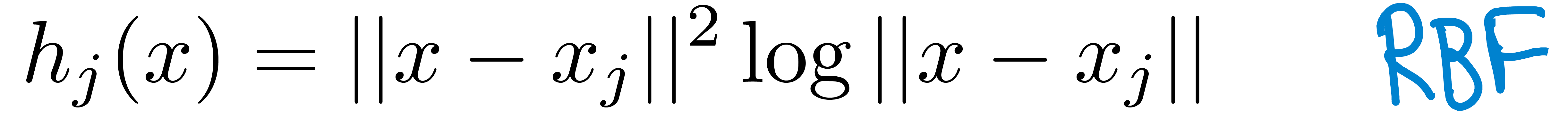 Spline method with multiple predictors
Thin Plate Regression Splines
Optimal approximation of thin plate splines using low rank basis
No need to choose knots

Tensor Product Splines
Basis: product of basis (truncated spline) of each dimension

R Demo 2
Classification and regression trees
Classification tree
The response is binary or categorical outcome.

Regression tree
The response is a continuous variable. The predicted value will be the same for all data points in a leaf node.

“Grow” the tree and then “prune” it by minimizing cross validation error

R Demo 3
Course Evaluation
Thanks!